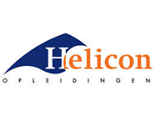 1920 Vrije tijd: De waarde van leisure voor de stad 1/3
De vorige keer hebben jullie een start gemaakt aan deze opdracht. Hier kunnen jullie mee verder. Dit wordt voor jullie gelijk een mooie bijdrage voor jullie groep.

Op de volgende pagina vinden jullie de opdracht nogmaals beschreven. Door het ‘leerpad’ te volgen moet het lukken.

Op de 3e sheet leg ik uit hoe ik het zou aanpakken en welke tips ik heb
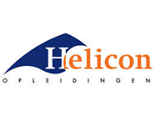 1920 Vrije tijd: De waarde van leisure voor de stad 2/3
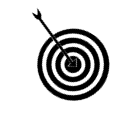 Leerdoelen
Na het maken van deze opdracht kun je:
Onderbouwen op welke manieren leisure van meerwaarde kan zijn voor een stad.
Kun je gestructureerd onderzoek (deskresearch) doen;
Kun je op basis van bronnen een theoretisch kader opstellen.
Leerproduct
Dit leerproduct bestaat uit twee onderdelen. Je onderzoekt de meerwaarde van leisure voor een stad. Je onderbouwt op welke manier leisure van meerwaarde kan zijn voor het project (IBS). 
Onderzoeksverslag met daarin: een onderzoeksvraag, plan van aanpak, resultaten (samenvatting in eigen woorden), conclusie.
Onderbouwing met daarin: de probleemstelling van het project, een stakeholdersanalyse, de kansen van leisure binnen het project (onderbouwd ahv je onderzoek en literatuur).
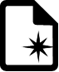 Leerpad
Onderzoek op welke manieren leisure van meerwaarde kan zijn voor een stad. Formuleer hiervoor een onderzoeksvraag en maak een plan van aanpak.
Gebruik minimaal 3 verschillende bronnen.
Omschrijf de resultaten in je eigen woorden en verwijs op correcte wijze naar de bronnen (APA). 
Verwerk minimaal de volgende begrippen: Maslow, sociale structuur, sociale cultuur en maatschappij, leefbaarheid en economische meerwaarde. 
Trek een logische conclusie waarin je antwoord geeft op je onderzoeksvraag.
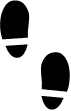 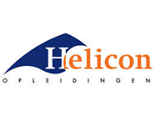 1920 Vrije tijd: De waarde van leisure voor de stad 3/3
Je wilt er dus achter komen wat leisure voor de stad oplevert. Leisure kan op verschillende manieren iets opleveren. (sociaal, economisch etc)
Welke vormen van leisure zijn er in een stad
Wat levert dit nu op voor een stad?
Wat moet er in jullie gebied verbeteren?
Welke voorbeelden vind je in andere gebieden/steden mbt tot deze verbeteringen
Leerpad
Onderzoek op welke manieren leisure van meerwaarde kan zijn voor een stad. Formuleer hiervoor een onderzoeksvraag en maak een plan van aanpak.
Gebruik minimaal 3 verschillende bronnen.
Omschrijf de resultaten in je eigen woorden en verwijs op correcte wijze naar de bronnen (APA). 
Verwerk minimaal de volgende begrippen: Maslow, sociale structuur, sociale cultuur en maatschappij, leefbaarheid en economische meerwaarde. 
Trek een logische conclusie waarin je antwoord geeft op je onderzoeksvraag.
Kies een 2 of 3 manieren uit waarop leisure jouw gebied kan helpen. Hoe zou dit er dan uit zien in jouw gebied? (doelgroep, benodigdheden tijd, kosten, etc)

Maak een aantrekkelijk beschrijving van deze 2 a 3 manieren.

Houd in gedachte dat je dit schrijft voor de opdrachtgever